Μαθηματικά 
προβλήματα
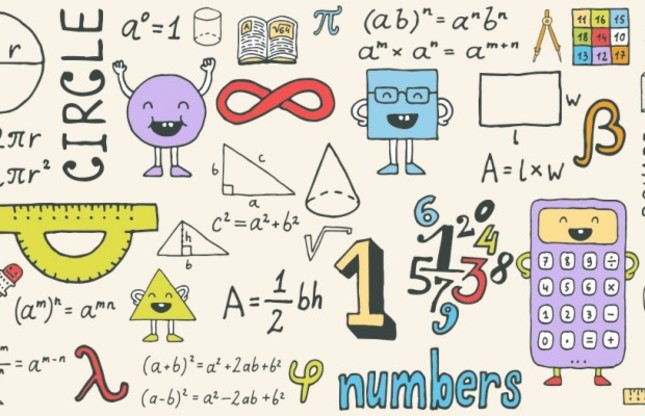 Λύνω τα πιο κάτω προβλήματα:
1.Η δασκάλα της κυρίας Κατερίνας έχει 24 παιδιά και τα χώρισε σε ομάδες. Κάθε ομάδα είχε 4 παιδιά. Σε πόσες ομάδες χώρισε η δασκάλα τα παιδιά;
                     
Εξίσωση:…………………………………………………………….
Απάντηση:………………………………………………………………………………………
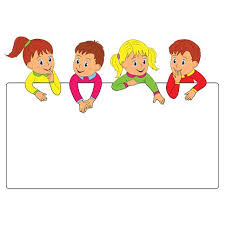 2.Η αίθουσα ενός σχολείου έχει 4 παράθυρα. Πόσα παράθυρα έχουν 9 αίθουσες;
               
Εξίσωση:……………………………………………………………
Απάντηση:……………………………………………………………………………………………………………………………………………
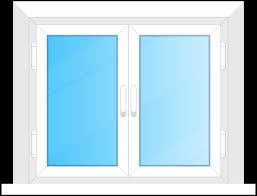 3.Το κοτέτσι του παππού μου έχει 8 κότες. Η κάθε κότα γέννησε 3 αυγά. Πόσα αυγά γέννησαν οι κότες συνολικά;
                        
Εξίσωση:………………………………………………………
Απάντηση:………………………………………………………………………………………………………………………………………
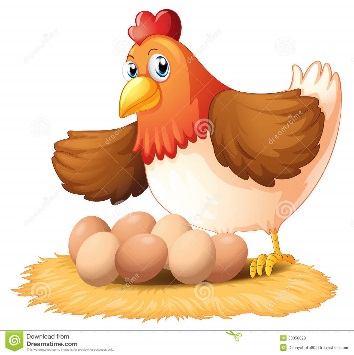 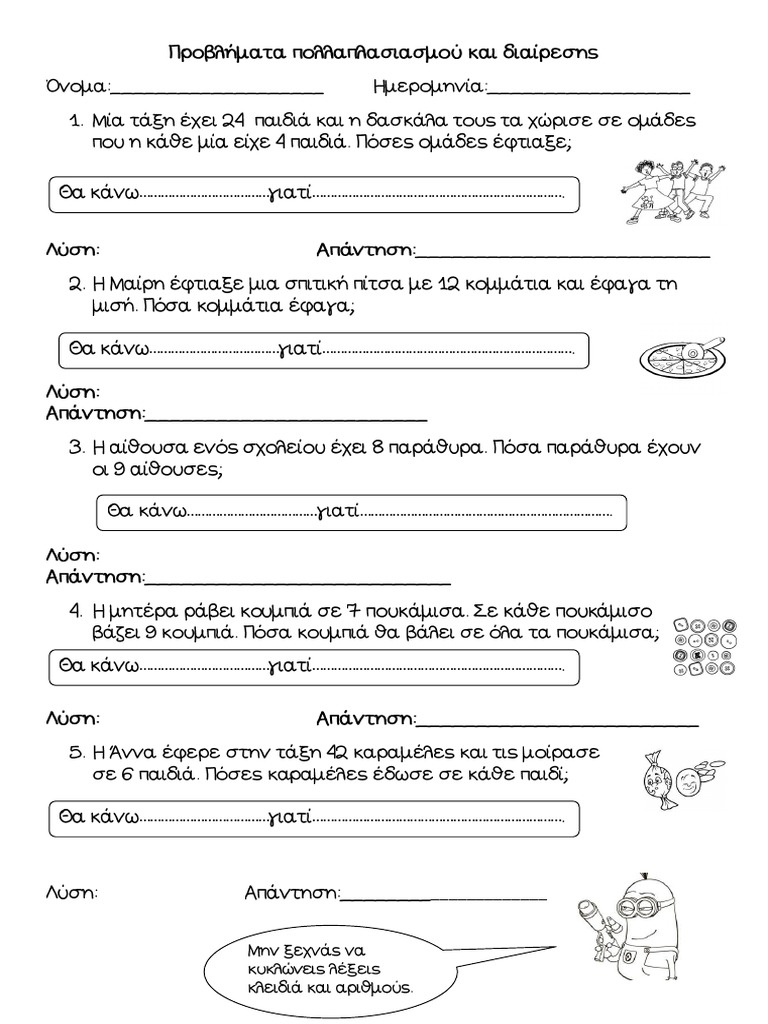 www.scribd.com
https://prwtokoudouni.weebly.com/